Sophomore English     with Mrs. Greblo!
2012-2013
3B Sophomore Guidance:
I will take attendance right away .
Then I will escort you to the library for Sophomore Guidance. This will last for the first 45 minutes to an hour of the class period. You will be discussing your PLAN test results and your transcripts with a counselor.
Mrs. Greblo’s  2B & 3B Sophomore English Agenda: 2/12/13
Please copy this agenda down into your Learning Log Notebook, you will receive credit for it!
3B ONLY: Attendance / Sophomore Guidance
SSR / Attendance / get LLN and/or writing folders from the cabinet, QUIETLY
Daily SSR Entry #4
Agenda: #4
Announcements: 
February is National Teen Dating Violence Awareness Month
Keep your Learning Log Notebooks well labeled, I will be collecting them over the next couple of weeks. 
Remember to please only throw paper in the cardboard recycling box! 
BREAK – 5 mins.
2B ONLY: Secret Pal letters
3B ONLY: Suburban Epics (if we have time)
Put away your LLN and/or writing folders in the LLN Storage File Cabinet NEATLY, please!
Objective(s): 
Listen attentively
Read to determine and analyze: complex characters, the central idea of the text and its development, how the author unfolds an analysis or series of ideas or events, an author’s point of view or cultural experience, the meanings of words or phrases as they are used in a text,  author’s choices on the structure of a text and the order of events
Write routinely over extended time frames for a range of tasks, purposes and audiences
Homework: for next class…
Bring your SSR book to class next period!
3B ONLY: “Suburban Epics”
1. On a sheet of LOOSE LEAF paper draw a map of your street.
Write an anecdote (little story) for each house:
Ex. “This lady drives like a maniac”
Ex. “This guy picks up his newspaper in a woman's robe
3B ONLY: “Suburban Epics”
2. Pick the most interesting anecdote.
3. Turn the anecdote into a story:
- Don't get too bogged down with nuts and bolts
-Play around with point of view (who will be telling the story). Tell it from the neighbor’s perspective.
4. As you go don’t be afraid to make stuff up.
5. Wind down.
Secret Pal Letters:
Respond to your secret pal’s questions and ideas in a healthy paragraph or two.
Spend some time responding to this painting by Ed Ruscha entitled NOISE:
Thirdly, respond to the following
writing prompt: 
“I dream my painting, and 
then I paint my dream.”
-Vincent Van Gogh (Dutch Painter)

Have you ever been inspired by a dream? If 
you wanted to turn a dream into art, which 
Form would you choose and why? Would you 
paint it, sing it, write it, mold it, or dance it 
(is there another art form you’d prefer)?
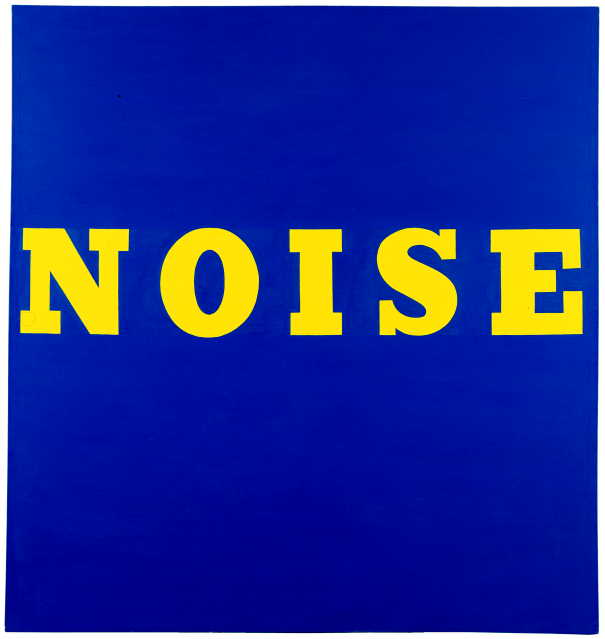